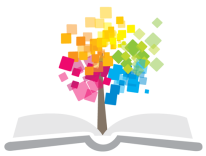 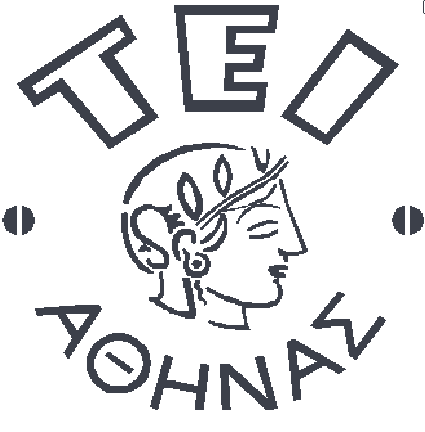 Ανοικτά Ακαδημαϊκά Μαθήματα στο ΤΕΙ Αθήνας
Ιατρική Απεικόνιση ΙΙΙ (Θ)
Ενότητα 10: Μετεπεξεργασία εικόνας 
στην Υπολογιστική  Τομογραφία
Γεωργία Οικονόμου, Αναπληρώτρια Καθηγήτρια
Τμήμα Ραδιολογίας - Ακτινολογίας
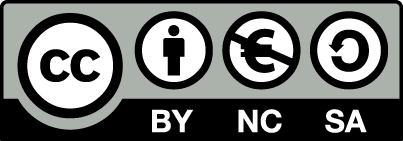 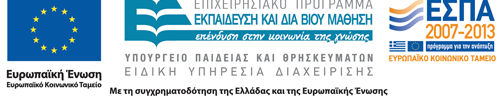 Μετεπεξεργασία εικόνας στην Υπολογιστική Τομογραφία
Οι σύγχρονοι αξονικοί τομογράφοι παράγουν πακέτα εγκαρσίων τομών

Η σύνθεση των τομών αυτών απαρτίζει το σύνολο των ογκομετρικών δεδομένων σε μορφή voxels (pixels)

Οι ογκομετρικές τεχνικές διαχειρίζονται τα δεδομένα του εξετασθέντος ανατομικού όγκου στο σύνολό τους
1
Ισοτροπική απεικόνιση (voxels)
Τα ισοτροπικά δεδομένα απαρτίζονται από voxels που έχουν όλες τις διαστάσεις ίσες (βάθος, μήκος και ύψος)
Είναι απαραίτητα για την υψηλή ποιότητα της απεικόνισης σε πολλαπλά επίπεδα
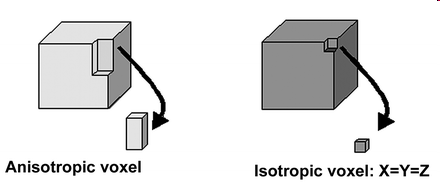 2
Προβολική εικόνα - View projections
Τα δεδομένα όγκου είναι 3-διάστατα και δεν μπορούν να απεικονιστούν ως τέτοια σε 2-D εικόνες.

Πρέπει  επομένως να προβάλουμε αυτά τα δεδομένα σε ένα προβολικό επίπεδο όπως με μια κινηματογραφική κάμερα στην οθόνη.
3
Κάθε σημείο στα δεδομένα όγκου αντιστοιχίζεται με ένα σημείο στην προβολική εικόνα (επίπεδη, 2-D εικόνα)

Η προβολική ακτίνα ξεκινά από το σημείο θέασης  (viewpoint) και καταλήγει στο σημείο αντιστοίχισης

Το σημείο διατομής του προβολικού επιπέδου και της προβολικής ακτίνας είναι το προβολικό σημείο

Το σημείο θέασης συνήθως τοποθετείται σε συγκεκριμένη απόσταση κατά μήκος της κάθετης γραμμής που περνά από το κέντρο του προβολικού επιπέδου.
4
Παράλληλη προβολή
Το σημείο θέασης βρίσκεται στο άπειρο (παράλληλες ακτίνες)
Ταχύτερη ανασύνθεση
Τα σχετικά μεγέθη και οι γωνίες διατηρούνται στην τελική εικόνα
Το πακέτο των εγκαρσίων τομών αποτελεί τα δεδομένα του όγκου που σαρώθηκε.
Εάν το σημείο θέασης βλέπει τα δεδομένα από το πλάι τότε παράγονται τομές στο οβελιαίο επίπεδο.
Εάν το σημείο θέασης βλέπει τα δεδομένα κατά μέτωπο τότε παράγονται τομές στο στεφανιαίο επίπεδο.
Με τον ίδιο τρόπο παράγονται και οι λοξές ανασυνθέσεις
5
Παράλληλη προβολή
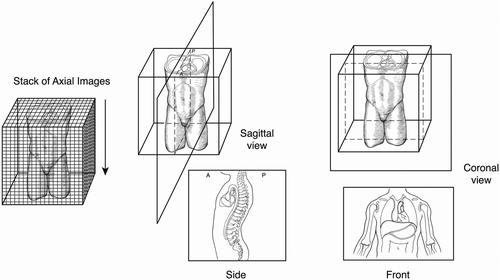 pubs.rsna.org
6
Συγκλίνουσα προβολή - προοπτική
Τα αντικείμενα προβάλλονται σε ένα σημείο πίσω από το προβολικό επίπεδο
Προκαλεί παραμόρφωση (τα πλησίον αντικείμενα φαίνονται μεγαλύτερα), μοιάζει με την πραγματικότητα
Δεν επιτρέπει ακριβείς άμεσες μετρήσεις
7
Παράλληλη vs προοπτική προβολή
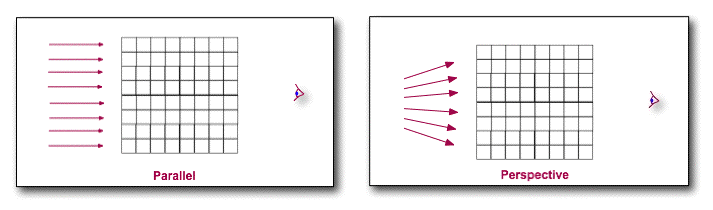 en.wikibooks.org
8
Στερεοσκοπική προβολή
Δύο απόψεις-perspectives με μικρή μετατόπιση προς τα δεξιά και τα αριστερά δημιουργούν την αίσθηση του βάθους
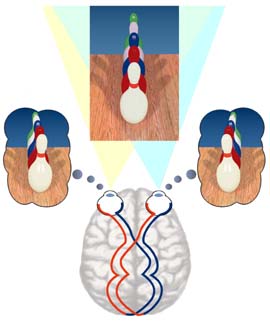 vision3d.com
9
2D εργαλεία- cine
Cine
Επιτρέπει την ανάγνωση μεγάλου αριθμού τομών σε διάφορα επίπεδα
Ακριβέστερη ανάδειξη περίπλοκης ανατομίας (πχ αγγεία που εισέρχονται και εξέρχονται σε μια τομή)
Πιο ευδιάκριτες αλλοιώσεις
Βασική μέθοδος ανάγνωσης
10
2D εργαλεία - Πολυεπίπεδες ανασυνθέσεις  MPRs
Σύνθεση των αρχικών τομών και ξανακόψιμο σε διάφορα επίπεδα, δηλ. από συγκεκριμένη γωνία θέασης, ανασύνθεση τομής από συγκεκριμένο βάθος μέσα στον όγκο απεικόνισης
Οι στεφανιαίες και οι  οβελιαίες τομές αποτελούν απλά στήλες από voxels
Οι λοξές και οι κυρτές ανασυνθέσεις χρειάζονται επιπλέον  διεργασίες παρεμβολής (interpolation)
Το επίπεδο τομής προσδιορίζεται διαδραστικά σε εικόνες αναφοράς
Η τομή μπορεί να γίνει σε οποιοδήποτε επίπεδο και με οποιοδήποτε πάχος
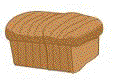 11
2D εργαλεία - MPRs
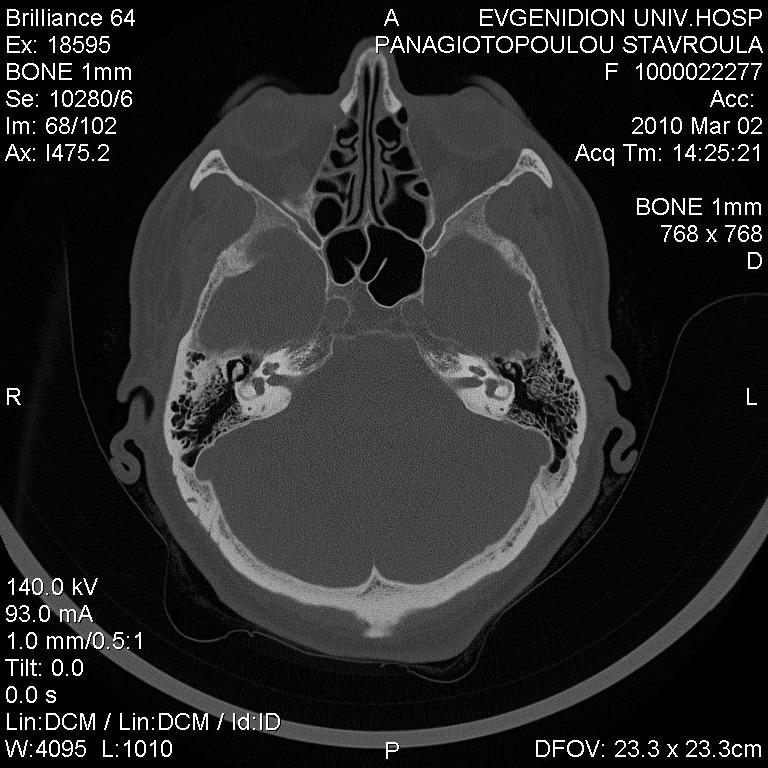 Λεπτές επικαλυπτόμενες τομές παράγουν λιγότερα artefacts στον άξονα –Ζ και έτσι παράγουν καλύτερες MPRs 
Η εικόνα που προκύπτει διατηρεί την χωρική διακριτική ικανότητα εφόσον οι αρχικές εικόνες είναι ισοτροπικές
MPRs από τομές 0.5mm διατηρούν τη χωρική διακριτική ικανότητα των αρχικών τομών οπότε δεν χρειάζεται σάρωση σε διαφορετικά επίπεδα (μείωση δόσης)
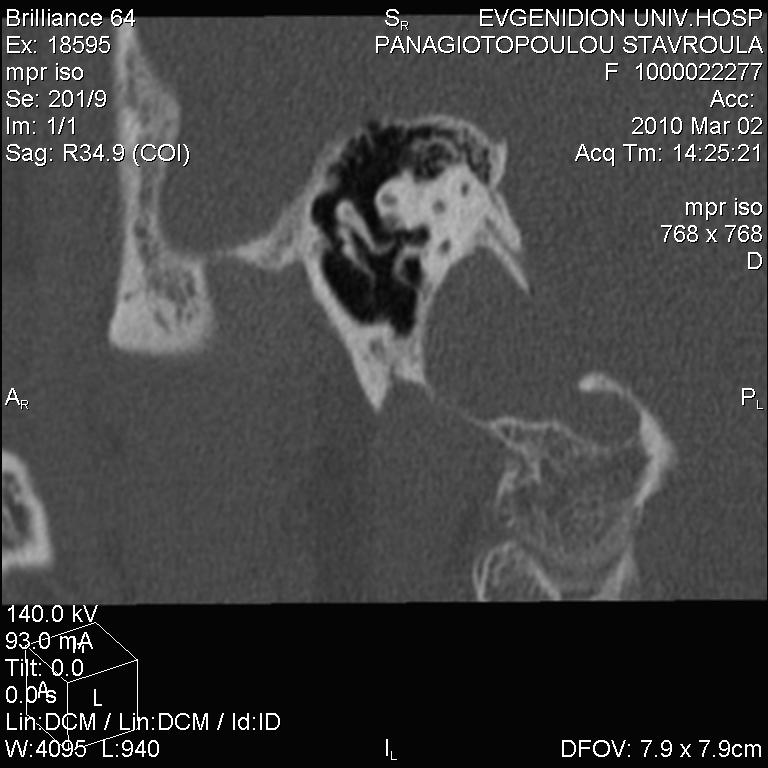 12
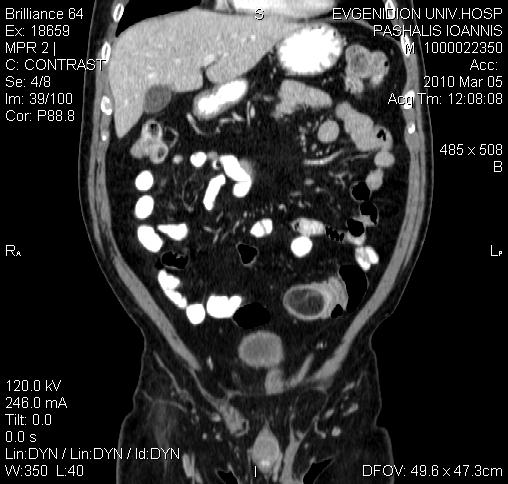 2D εργαλεία - thick MPRs
Αυτόματα οι MPRs έχουν το πάχος ενός voxel
Με την αύξηση του πάχους (άθροιση διαδοχικών MPRs) υπολογίζεται η μέση τιμή HU περισσοτέρων του ενός παρακείμενων voxels στη διαδρομή της προβολικής ακτίνας
Διατηρείται η χωρική διακριτική ικανότητα εντός του επιπέδου τομής
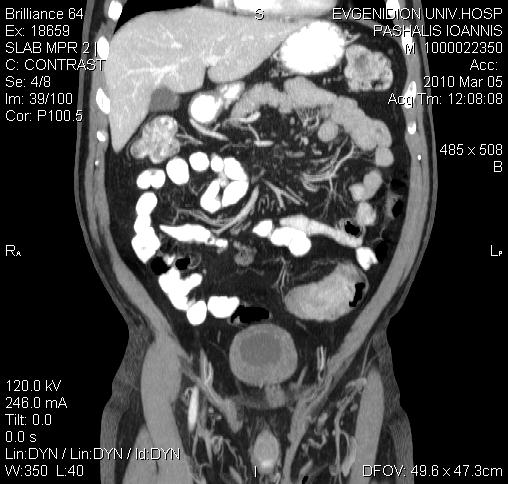 13
Λεπτές τομές ανακατασκευής
Παχύτερες τομές ανάγνωσης
Αύξηση του πάχους από άθροιση παρακειμένων τομών → βελτίωση του SNR, ↓ χωρικής ΔΙ, smooth images
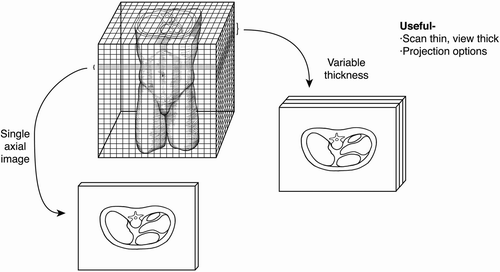 pubs.rsna.org
14
2D εργαλεία – cMPRs
Οι κυρτές curved - MPRs ακολουθούν τη διαδρομή μιας δομής που  διασχίζει διάφορα επίπεδα
μεταφορά όλης της δομής σε ένα επίπεδο (παραμονή των ελικώσεων)
πλήρης ευθειασμός της δομής
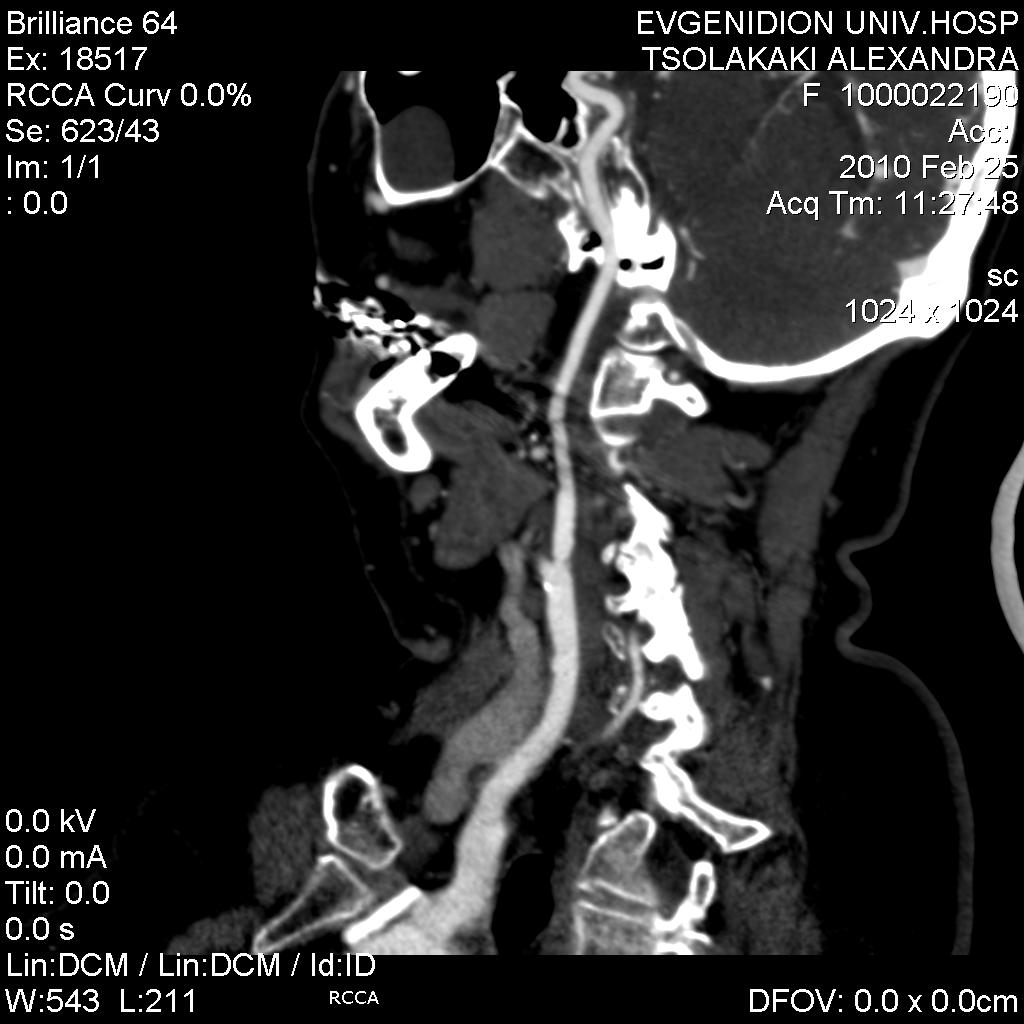 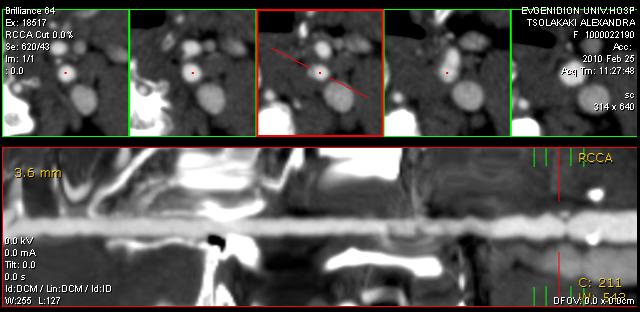 15
2D εργαλεία – cMPRs
Χρειάζεται ειδικό λογισμικό στο σταθμό επεξεργασίας
Χρησιμοποιείται σε δομές που διασχίζουν πολλαπλά επίπεδα μέσα και έξω από τις τομές αναφοράς (π.χ. αγγεία)
Ημι-αυτόματες
Ο καλύτερος τρόπος για την ποσοτικοποίηση στενώσεων αγγείων όταν υπάρχουν ασβεστωμένες πλάκες
Ο ευθειασμός μιας δομής προκαλεί παραμόρφωση των παρακειμένων ανατομικών στοιχείων
16
2D εργαλεία Αθροιστική προβολήRay sum projection
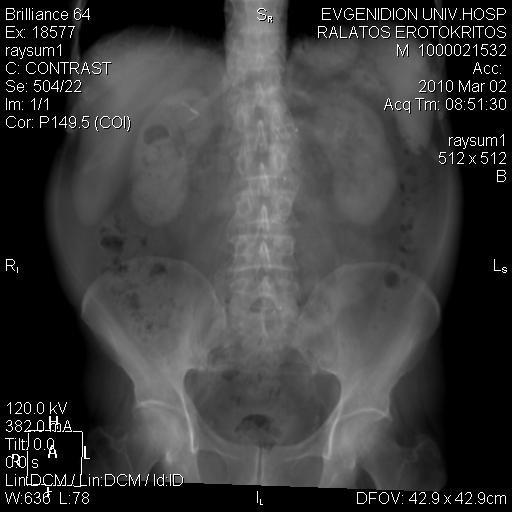 Πολύ μεγάλου πάχους MPR
Μοιάζει με α/α
Μπορεί να περιέχει μόνο συγκεκριμένες πυκνότητες
Ο αποκλεισμός των οστών παράγει εικόνες που μοιάζουν με DSA
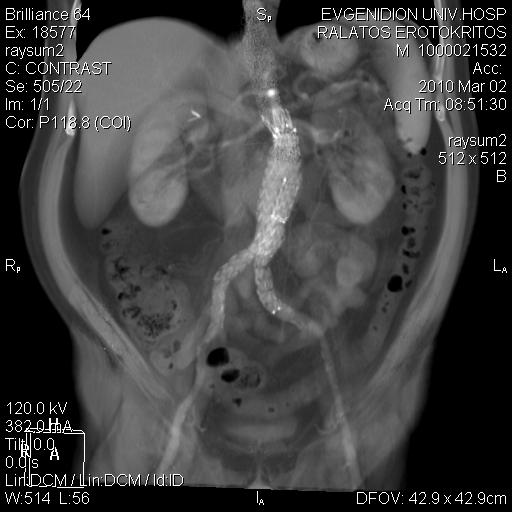 17
Artifacts
Όσο κοντύτερα στο εγκάρσιο επίπεδο τόσο καλύτερη η ποιότητα της ανασύνθεσης
Λεπτές τομές
Επικαλυπτόμενες τομές
18
3D εργαλεία
Maximun Intensity Projection	 MIP
Minimum Intensity Projection     minIP
Surface Shaded Display 		SSD
Μόνο μια στρώση από voxels χρησιμοποιείται στην εικόνα (~10% των δεδομένων)

Volume Rendering techniques 	VRT
Tissue transition projection 	TTP
Χρησιμοποιούνται όλα τα δεδομένα
19
MIP
Κάθε voxel της εικόνας ανασύνθεσης (2D εικόνα) αποδίδεται με πυκνότητα ίση προς τη μέγιστη πυκνότητα voxel που συναντά κάθε προβολική ακτίνα στη διαδρομή της






	(Οι άσπροι κύβοι αντιστοιχούν σε voxels με τη μέγιστη πυκνότητα, οι μαύροι κύβοι αντιστοιχούν σε voxels με τη χαμηλότερη πυκνότητα στη διαδρομή της προβολικής ακτίνας)
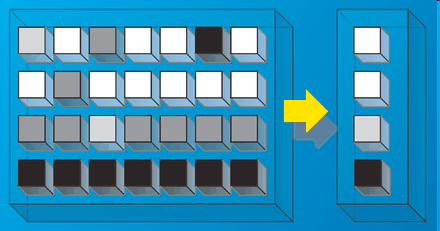 RadioGraphics, 25, 1639-1652
20
MIP - minIP
MIP προέρχονται από σειρές παράλληλων προβολικών ακτίνων που διέρχονται από τα δεδομένα όγκου
Μόνο η υψηλότερη (ΜΙΡ) ή η χαμηλότερη (minIP) τιμή πυκνότητας των voxels αποδίδεται στην προβολική εικόνα (>95% των δεδομένων χάνεται)
Υπάρχει απώλεια της αίσθησης του βάθους και δεν είναι δυνατό να γνωρίζουμε εάν μια δομή είναι μπροστά ή πίσω από μια μόνο εικόνα ΜΙΡ 
Παράγουν εικόνες τύπου αγγειογραφίας και βοηθούν στην παρακολούθηση της διαδρομής των διαφόρων δομών
Ο καρδιακός παλμός προκαλεί αλλοιώσεις στον παρακείμενο πνεύμονα
Κομβολογιοειδή απεικόνιση των αγγείων 
Εικόνα τύπου εμφυσήματος
21
MIPs
Διατήρηση της μέγιστης τιμής πυκνότητας ευνοεί την απεικόνιση των οστών παρά των ενισχυμένων με σκιαγραφικό δομών (αγγεία)
Ξεχωρίζουν οι τοιχωματικές αποτιτανώσεις από τον αυλό των αγγείων
Αναδεικνύονται ακόμα και μικρά αγγεία
Επηρεάζεται ταυτόχρονα και η background τιμή πυκνότητας ανάλογα με τις ανατομικές δομές, ιδιαίτερα όταν αυτές εμφανίζουν υψηλή πρόσληψη του σκιαγραφικού (νεφροί, ήπαρ), οπότε μειώνεται η αντίθεση δομής – περιβάλλοντος σε αυτές τις περιοχές
Η απομάκρυνση δομών που προσλαμβάνουν το σκιαγραφικό από το  background βελτιώνει την αντίθεση (contrast ratio)
Το μικρό πάχος τομής (thin MIPs) βελτιώνει το λόγο αντίθεσης (contrast ratio) δομής - περιβάλλοντος
Κατάτμηση - Segmentation
22
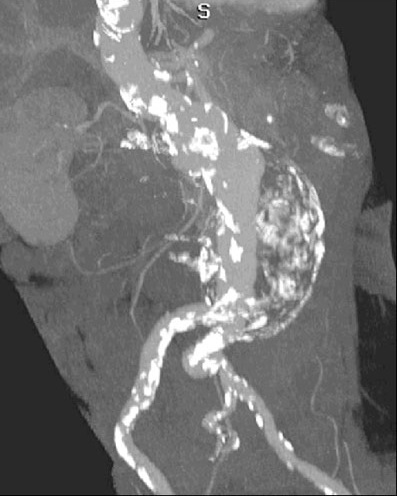 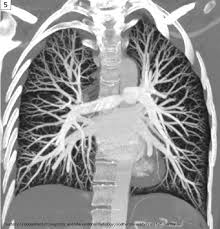 23
thin-slab MIPs
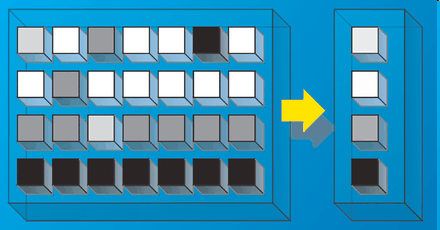 RadioGraphics, 25, 1639-1652
24
thin-slab MIPs
Η χρήση επικαλυπτόμενων thin MIPs επιτρέπει την εκτίμηση των χωρικών σχέσεων των δομών
Έλεγχος πάντα σε περισσότερα από ένα επίπεδα
Διατήρηση της χωρικής διακριτικής ικανότητας
Το μεγάλο πάχος των εγκαρσίων τομών μειώνει την αντίθεση των μικρών αγγείων λόγω της μερικής απεικόνισης στο voxel (partial volume averaging)
MIP contrast δεν μεταβάλλεται με την μεταβολή του πάχους της τομής
25
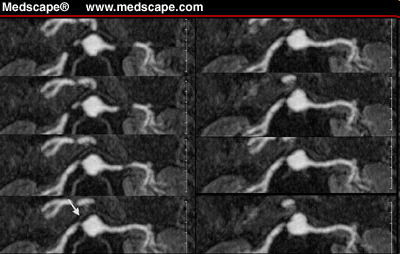 Στένωση της  Δε νεφρικής αρτηρίας. Επικαλυπτόμενες thin MIPs
Εκτίμηση των μικρών δομών σε δύο τουλάχιστον επίπεδα  για αποφυγή επικαλύψεων και υπερεκτίμησης της στένωσης
26
Minimum Intensity Projection minIP
Κάθε voxel της εικόνας ανασύνθεσης (2D εικόνα) αποδίδεται με πυκνότητα ίση προς την ελάχιστη πυκνότητα voxel που συναντά κάθε προβολική ακτίνα στη διαδρομή της
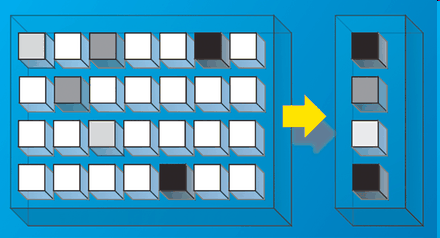 RadioGraphics, 25, 1639-1652
(Οι άσπροι κύβοι αντιστοιχούν σε voxels με τη μέγιστη πυκνότητα, οι μαύροι κύβοι αντιστοιχούν σε voxels με τη χαμηλότερη πυκνότητα στη διαδρομή της προβολικής ακτίνας)
27
minIP
Χρήσιμη στο τραχειοβρογχικό δένδρο
Κατανομή των αλλοιώσεων στις διάχυτες πνευμονοπάθειες
Καλύτερη εάν το περιβάλλον έχει πυκνότητα μαλακών μορίων (μεσοθωράκιο, πύκνωση)
Αύξηση του πάχους επηρεάζει την ανάδειξη των μικρών αεραγωγών
Αποκλεισμός του αέρα από το περιβάλλον
28
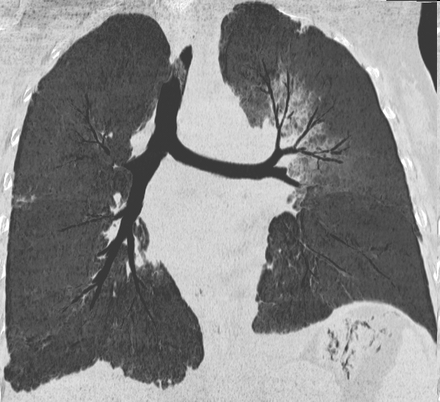 29
ΜΙΡ & minIP
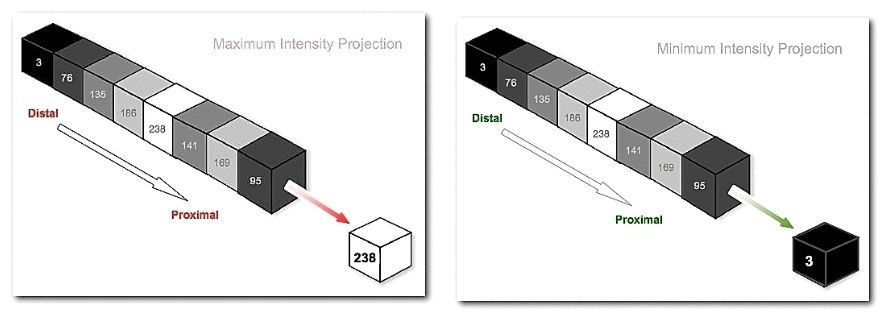 en.wikibooks.org
30
Surface Shaded Display, SSD
Κάθε voxel από τον όγκο δεδομένων συμμετέχει ή δεν συμμετέχει στην τελική εικόνα  συνήθως με συσχέτιση  της πυκνότητάς του προς μια τιμή κατωφλίου (threshold value)
Αποδίδεται υποσύνολο των ογκομετρικών δεδομένων που περιλαμβάνει τα  voxels με τιμές μέσα σε καθορισμένα όρια που ορίζουν επιφάνειες
Καθορίζονται ανώτερο και κατώτερο κατώφλιο τιμών και από συγκεκριμένη γωνία θέασης αποδίδεται η πρώτη επιφάνεια από voxels με πυκνότητες εντός των επιλεγμένων ορίων
SSD pixels με πυκνότητες εντός των επιλεγμένων τιμών απεικονίζονται με τη μέγιστη πυκνότητα, ενώ pixels εκτός των ορίων αποδίδονται με πυκνότητα  μηδέν και δε συμμετέχουν στην εικόνα
31
Surface Shaded Display (SSD)
Επειδή όλα τα  pixels έχουν την ίδια σκιερότητα  απεικονίζεται  μόνο η επιφάνεια των ανατομικών δομών στις SSD και οι πληροφορίες για την πυκνότητα μιας δομής χάνονται εντελώς 
Επιλέγεται μόνο το εύρος τιμών  για την ανασύνθεση και ο υπολογιστής παράγει την εικόνα
Η επιλογή των ορίων από το χρήστη επιτρέπει στον υπολογιστή να συνδέσει τα όρια αυτόματα. 
Απεικονίζεται μόνο η επιφάνεια  (no ‘see through’) και περισσότερα από το 90% των δεδομένων χάνονται
32
Επιλογή των voxels με τιμή πυκνότητας κατωφλίου και δημιουργία τριγώνων που βάφονται με μια απόχρωση του γκρι.
Οι υπόλοιπες πληροφορίες απορρίπτονται
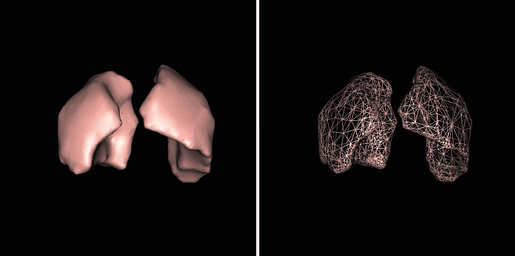 en.wikibooks.org
33
SSD
Δημιουργία επιφανειών από περιοχές μέσα στον όγκο των δεδομένων με παρόμοιες τιμές voxel.
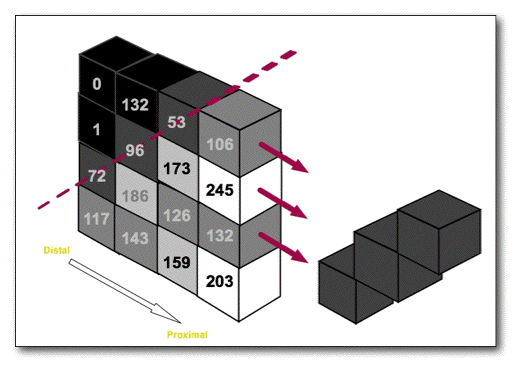 en.wikibooks.org
34
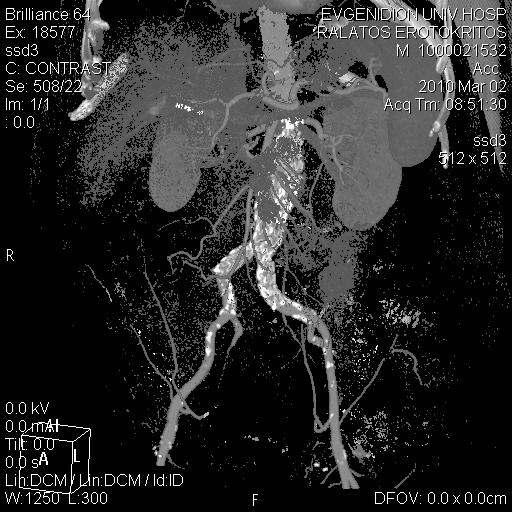 100HU
Shaded Surface Display (SSD)
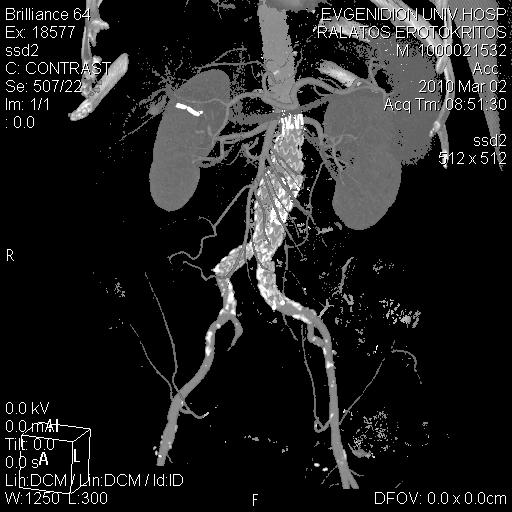 150HU
200HU
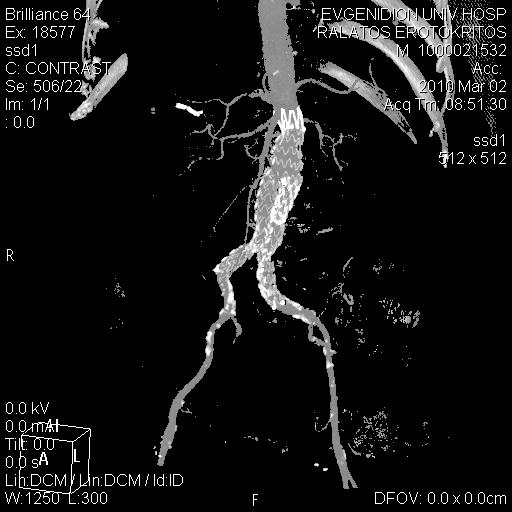 35
Segmentation - κατάτμηση 1/2
Κατάτμηση - Segmentation 
Διαχωρισμός της εικόνας σε πολλαπλές περιοχές ή αντικείμενα με συγκεκριμένα διακριτά  χαρακτηριστικά (όργανα,  όγκοι)
Η ανάδειξη συγκεκριμένων  δομών  μέσα σε ενα όγκο απαιτεί αρχικά την ταυτοποίησή τους
Η τιμή πυκνότητας αποτελεί καλό δείκτη της παρουσίας μιας δομής
Κατώφλιο - thresholding:  επιλογή των voxels με πυκνότητα μέσα στο επιλεγμένο εύρος τιμών
36
Segmentation - κατάτμηση 2/2
Το κατώφλι μπορεί να χρησιμοποιηθεί αυτοτελώς ή ως βάση για περαιτέρω επεξεργασία

Με τη χρήση της λειτουργίας «seed» τα προϊόντα της κατάτμησης μπορούν να επιλεγούν, απο-επιλεγούν, συρρικνωθούν ή επεκταθούν
37
Επιλογή κατωφλίου
Η ιδεώδης τιμή είναι αυτή που αποδίδει μια δομή με το πραγματικό της μέγεθος
Πρόκειται για μια τιμή μεταξύ αυτής της ανατομικής δομής και του περιβάλλοντός  της
Περίπου 10% μικρότερη από την τιμή της υπό μελέτη δομής
Μόνο οι δομές με μέγεθος μεγαλύτερο του πάχους τομής απεικονίζονται με φυσιολογικό μέγεθος 
Μεγάλο πάχος τομής προκαλεί λανθασμένη αντιπροσώπευση και σφάλματα μερικής εκπροσώπησης στο voxel
Στα οστά παράγονται «οπές» όπου υπάρχει λέπτυνση 
Μπορεί να προκληθούν ψευδοστενώσεις ή απότομες διακοπές
38
Low threshold
Περιλαμβάνει περισσότερα voxels αυξάνοντας το φαινόμενο μέγεθος και όγκο σε σχέση με τον πραγματικό, αλλά
Επιτρέπει την ανάδειξη μικρότερων δομών 
Μειώνει την επίδραση των φαινομένων μερικής εκπροσώπησης στο voxel (partial volume averaging) και επιτρέπει ρεαλιστική απόδοση μικρών δομών
Δημιουργεί «ιπτάμενα» pixels λόγω θορύβου
Περιλαμβάνει άλλες δομές που προσλαμβάνουν το σκιαγραφικό
39
High threshold
Περιλαμβάνει λιγότερα voxels και φαινόμενο όγκο / μέγεθος μικρότερο από τον πραγματικό
Δεν δημιουργούνται «ιπτάμενα» pixels ή επιπροβολές δομών 
Σε οστεοπορωτικά οστά (χαμηλό κατώφλιο οστών)  η απομάκρυνση παρακειμένων δομών προκαλεί «οπές»
40
Εργαλεία κατάτμησης - Segmentation tools
Editing  
Region growing
Dilatation / erosion
Closing functions (removal of holes)
Removal of flying pixels (floaters)
Watershed algorithms
Automated bone removal
Automated volume analysis
41
Editing
Χρησιμοποιείται για την απομάκρυνση δομών που μπορεί να παρεμβληθούν στην ανάδειξη του ενδαγγειακού σκιαγραφικού
Η ανάγκη για editing ποικίλλει ανάλογα με το είδος της εφαρμογής και τη 3-D τεχνική
Απαραίτητη για τις MIP, όχι όμως τόσο για SSD, VR. 
Manual Editing: χρονοβόρο από τομή σε τομή
3-D editing πακέτου πιο αποδοτικό
απαιτείται προβολή από σημείο που δεν προκαλεί επιπροβολές μεταξύ των δομών που απομακρύνονται και αυτών που απομένουν
42
Extracting geometry from medical images
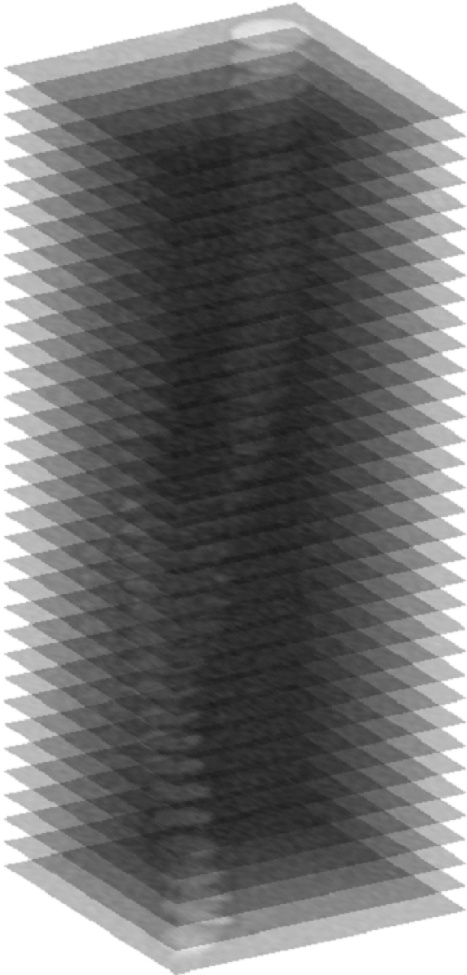 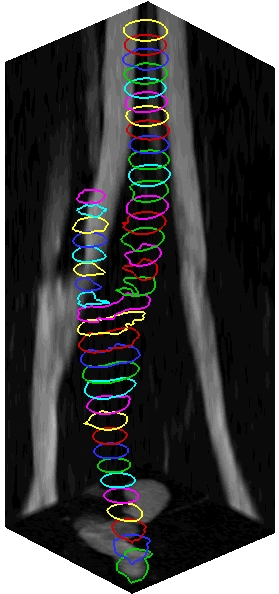 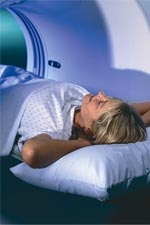 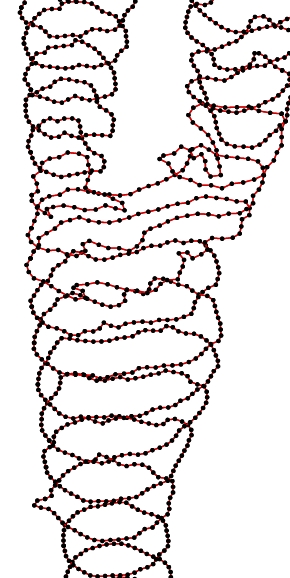 Stack of images (1mm)
Contour extraction by segmentation
Sample points on extracted geometry
Alfio Quarteroni
Rio de Janeiro 6-7 may 2008
43
Editing
Αυτόματη κατάτμηση 
Διατίθεται σε ειδικές περιοχές όπως πνεύμονας, κοιλιά, ήπαρ. Υπάρχει δυνατότητα διάδρασης σε πραγματικό χρόνο που την κάνει πολύ γρήγορη και αποτελεσματική
Cut-Planes
44
Region growing
Connectivity algorithms
Selects pixels similar to the pixel of reference
Sections or slabs
Pseudo bridging of different areas
Automatic separation with threshold change
Manual separation
45
Dilatation / erosion
Προσθήκη ή αφαίρεση pixels στην επιφάνεια μιας δομής ανάλογα με το σχήμα  
Απομάκρυνση ψευδογεφυρών
46
Closing functions
Removal of floaters
Αφαίρεση «οπών»
47
Watershed algorithms
Διαχωρισμός δομών που γεφυρώνονται καθορίζοντας τη χαμηλότερη τιμή πυκνότητας στη γέφυρα
48
Εφαρμογές
Κυρίως στο σκελετό και τα αγγεία 
Διαδραστική πλοήγηση στην εικονική κολονοσκόπηση
Οι εικόνες μπορούν να ιδωθούν από πολλαπλά σημεία θέασης και πολύπλοκες ανατομικές δομές να αναλυθούν
49
Volume rendering techniques (VRT)
Παράγουν εικόνες επιφανειών ή ημιδιαφανών δομών
Αποδίδουν όλο τον όγκο και όχι μόνο επιφάνειες ή MIP voxels, και επομένως δυνητικά  μεταφέρουν περισσότερες πληροφορίες από τα μοντέλα επιφανείας
Άθροισμα της συνδρομής κάθε  voxel στη διαδρομή της προβολικής γραμμής μέσα από τα δεδομένα όγκου. Ανάγκη για πιο ισχυρούς υπολογιστές
Παράγει εικόνες συνδυάζοντας SSD και MIP και αποδίδοντας εύρος τιμών διαφάνειας στις τιμές πυκνότητας
Η βασική αρχή είναι η επιλογή διαφόρων ομάδων voxels ανάλογα με την πυκνότητά τους σε HU και η αντιστοίχιση σε χρώματα και διαφάνειες
Κατάτμηση των δεδομένων με βάση την πυκνότητα των voxels
50
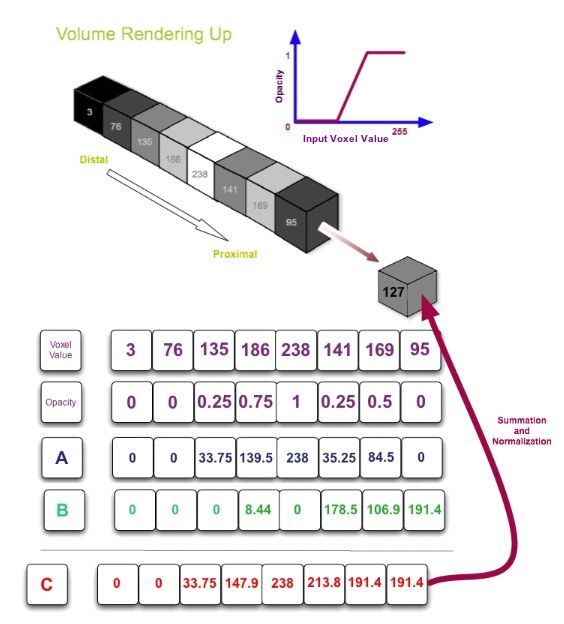 en.wikibooks.org
51
VRT controls 1/2
Window width και level
Διαφάνεια  
Αναφέρεται στο κατά πόσο δομές κοντά στον εξεταστή εμποδίζουν την ανάδειξη δομών που είναι πιο μακριά
Οι τιμές διαφάνειας ποικίλλουν  από 0% έως 100% και παράγουν ιστόγραμμα διαφάνειας 
Μεταβάλλουν το φαινόμενο μέγεθος των δομών. Μεγαλύτερη αδιαφάνεια κάνει τις δομές να φαίνονται μεγαλύτερες ενώ χαμηλότερες τιμές κάνουν τις δομές μικρότερες
Διαφάνεια 50% δίνει τις ακριβέστερες μετρήσεις της διαμέτρου των αγγείων
Διάφορα χρώματα αποδίδονται σε διαφορετικούς βαθμούς διαφάνειας / πυκνότητας παράγοντας χρωματικούς χάρτες των διαφορετικών οργάνων
52
VRT controls 2/2
Brightness  
Η φωτεινότητα ποικίλλει από 0 έως 100%. 
Επιδρά στη μορφή της εικόνας αλλά δεν επηρεάζει την ακρίβεια και δεν αλλάζει τη φαινόμενη διάμετρο των δομών 
Οι ρυθμίσεις της φωτεινότητας είναι υποκειμενικές.  Το 100% φαίνεται ικανοποιητικό για τις περισσότερες εφαρμογές
53
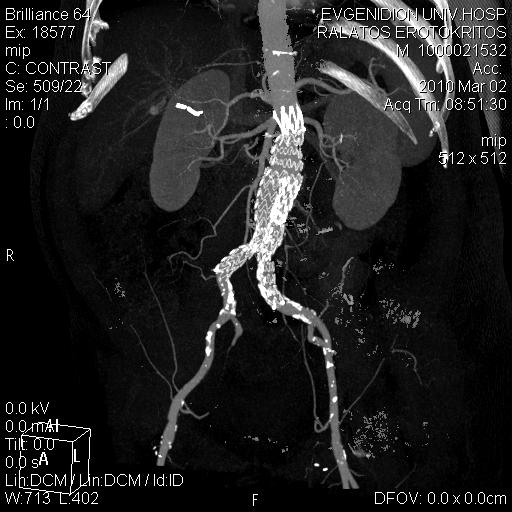 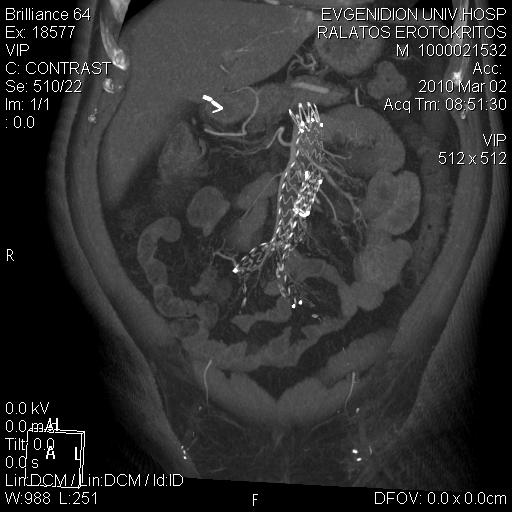 VIP
SSD
54
Artefacts 1/2
Venetian blind artifact
Φωτεινές και σκοτεινές λωρίδες στις 3-D εικόνες λόγω περιοδικότητας των μεταβολών του θορύβου οι οποίες προκαλούνται από την αλληλεπίδραση της ανομοιογένειας του θορύβου και των αλγορίθμων ανασύνθεσης
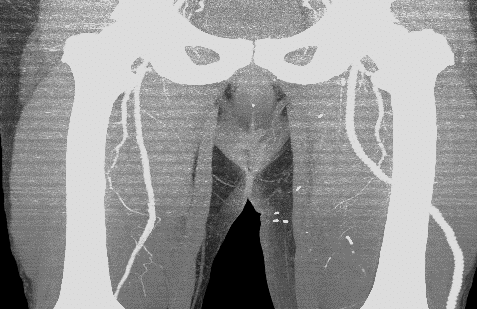 Jiang Hsieh. Investigation of an image artifact induced by projection noise inhomogeneity in multi-slice helical computed tomography. Phys. Med. Biol. 48 (2003) 341–356 PII: S0031-9155(03)55229-0
55
Artefacts 2/2
Λιγότερο πιθανές οι ψευδοστενώσεις από τις  SSD
Παραγωγή artefacts στην επιφάνεια των δομών λόγω θορύβου
56
VRT Applications
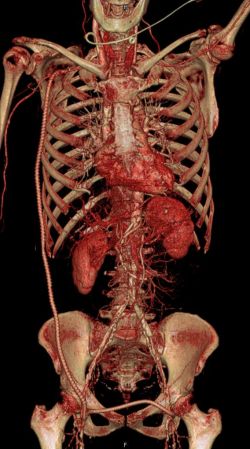 CTA
Αυλός και αποτιτανωμένες πλάκες 
Έγχρωμη χαρτογράφηση αρτηριών και φλεβών
Ανάδειξη θρόμβου σε ανευρύσματα
Εκτομή επιπροβαλλομένων δομών
57
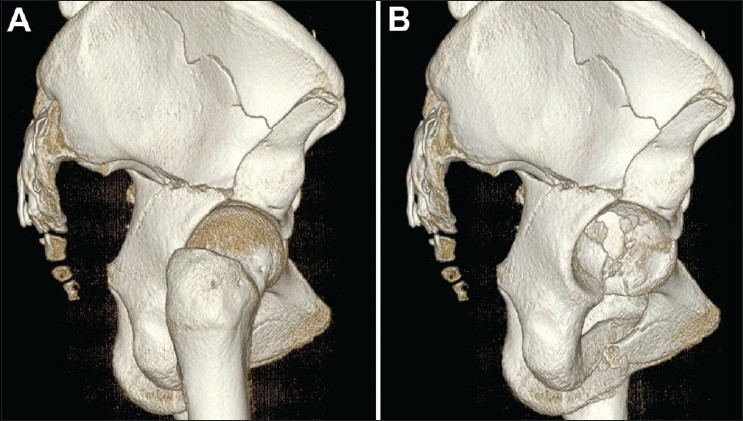 Μυοσκελετικό 
Ανάδειξη επιπλεγμένων καταγμάτων (κοτύλη)
Σχεδιασμός επεμβατικών πράξεων 
Λιγότερες οπές από την SSD
Ανάδειξη οστών, τενόντων και επιφάνειας δέρματος
Μεσοσπονδύλιοι δίσκοι
58
VRT Εφαρμογές
Τραχειοβρογχικό δένδρο
Εκμαγείο ή ημιδιαφανής απεικόνιση των αεραγωγών
Εικονική ενδοσκόπηση
Πνεύμονες  
Tissue transition projections (TTP)
Ανάδειξη της επιφάνειας του πνεύμονα
Θέση όγκου και ανατομικές σχέσεις 
Παχύ έντερο 
Εικονική κολονοσκόπηση 
TTPs
Εικονική παθολογοανατομία
59
Volume Intensity Projection - VIP
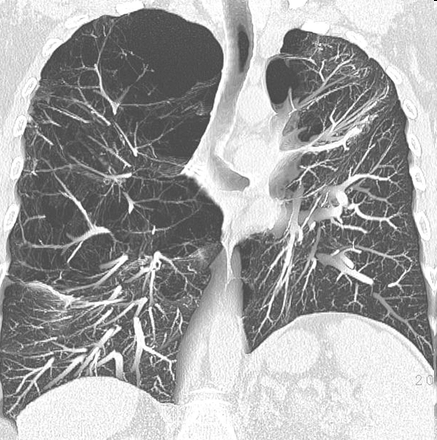 VIP αποδίδει τις υψηλότερες τιμές πυκνότητας στα κοντινά στον παρατηρητή voxels και τις χαμηλότερες τιμές στα απομακρυσμένα δημιουργώντας την αίσθηση του βάθους
60
Three-dimensional VR
3-D VR αποδίδει με χρώμα και διαφάνεια κάθε κατώφλι πυκνότητας που επιλέγεται
Όλα τα δεδομένα του όγκου ενσωματώνονται και αυτό παράγει μια μακρο-παθολογο-ανατομική εικόνα
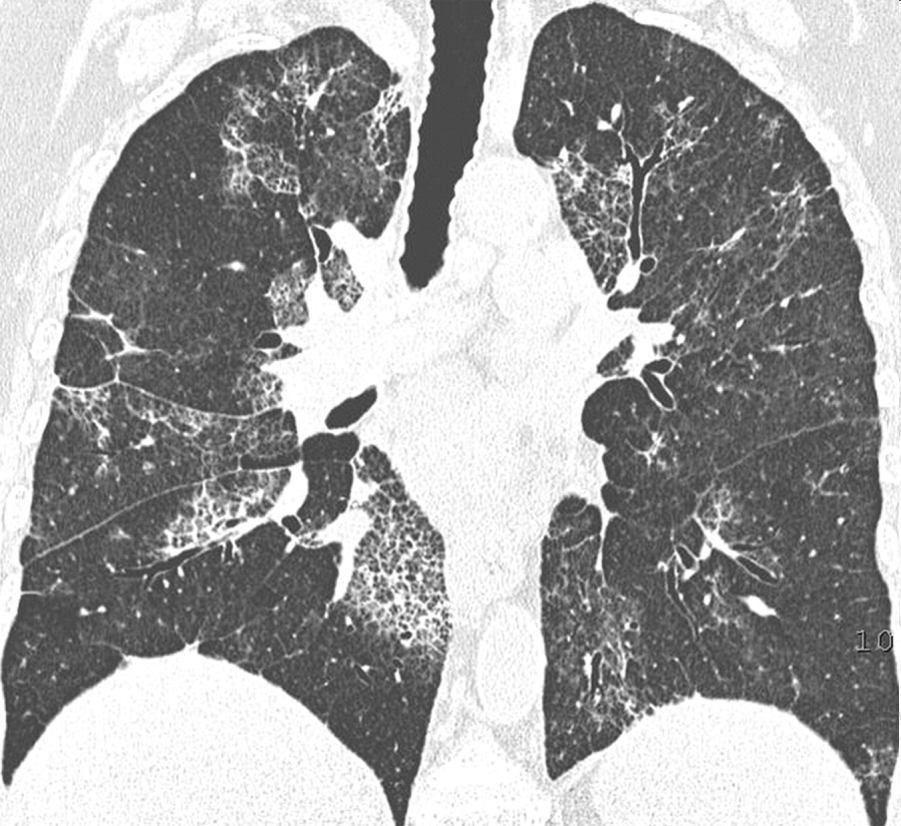 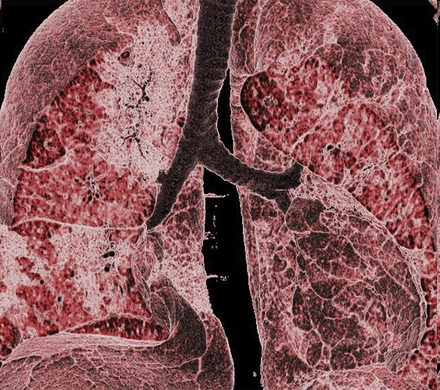 61
3D-volume rendering, VRs
Χρησιμοποιεί όλα τα δεδομένα για να παράγει εικόνα
Δεδομένα από όλα τα voxels αθροίζονται και εικονίζονται σαν συντεθειμένη εικόνα στην οθόνη
Μεταβάλλοντας τις παραμέτρους τα δεδομένα εκτέμνονται ανάλογα με την πυκνότητα και παράγουν εικόνες της περιοχής ενδιαφέροντος
Οι εικόνες είναι διαφανείς αντίθετα από τις SSD
62
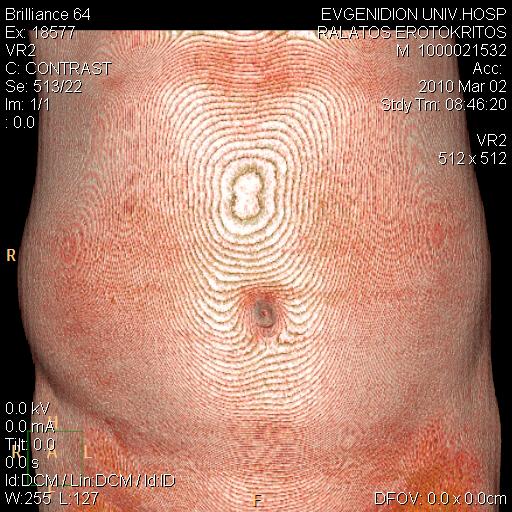 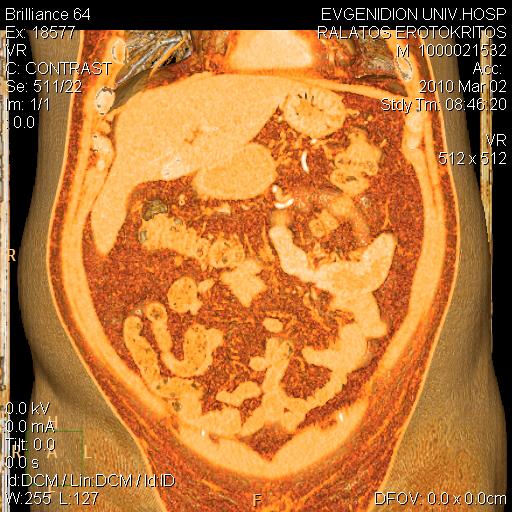 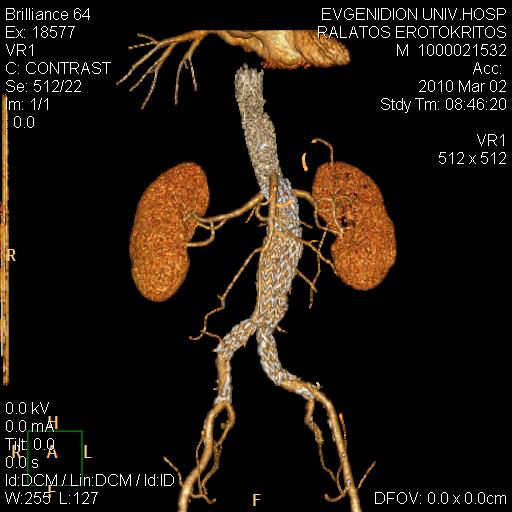 63
VR artifacts
Staircasing
Aliasing
Rippling
Slicing
Highlight flashing
64
Automated bone removalAutomated volume analysis
Automatic or semiautomatic techniques 
Bone removal
Vessel analysis
Lung nodule identification / volumetric assessment
Virtual colonoscopy CAD 
Dissarticulation of joints
65
Virtual endoscopy – Εικονική ενδοσκόπηση
Αποδίδει την εσωτερική επιφάνεια κοίλων δομών
Παράγονται εικόνες SSD με κατάλληλες ρυθμίσεις σκιερότητας - διαφάνειας
Προοπτική προβολή
Η πηγή φωτός τοποθετείται σε σημεία που επιτρέπει ικανοποιητικό φωτισμό όλων των ορατών επιφανειών
Γωνία θέασης 60-90ο όπως τα οπτικά ενδοσκόπια
Η μεγέθυνση - Zooming κάνει τα pixels ορατά αλλά είναι απαραίτητη.
66
Virtual endoscopy
Χρησιμοποιεί οδηγό διαδρομής - navigator
Πρέπει πάντα να είναι μέσα στον αυλό και μακριά από το τοίχωμα
Όσο πιο καλά στο κέντρο του αυλού γίνεται 
Ομαλή διαδρομή χωρίς  υπερβολικές γωνίες
Γίνεται και με το χέρι 
Υποβοήθηση από Η/Υ
Το φώς ταξιδεύει πάνω στον οδηγό διαδρομής
67
Οδηγός εικονικού ενδοσκοπίου (κόκκινη γραμμή)
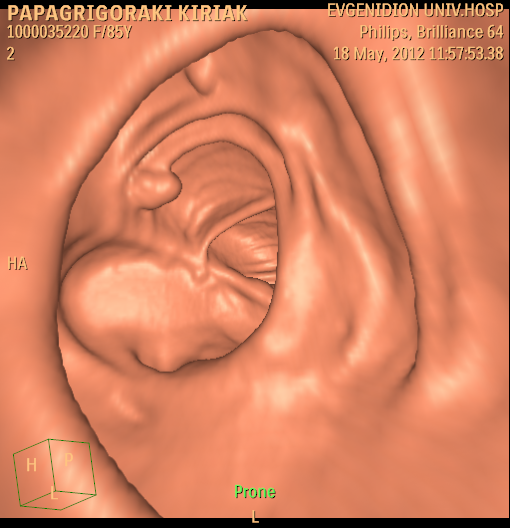 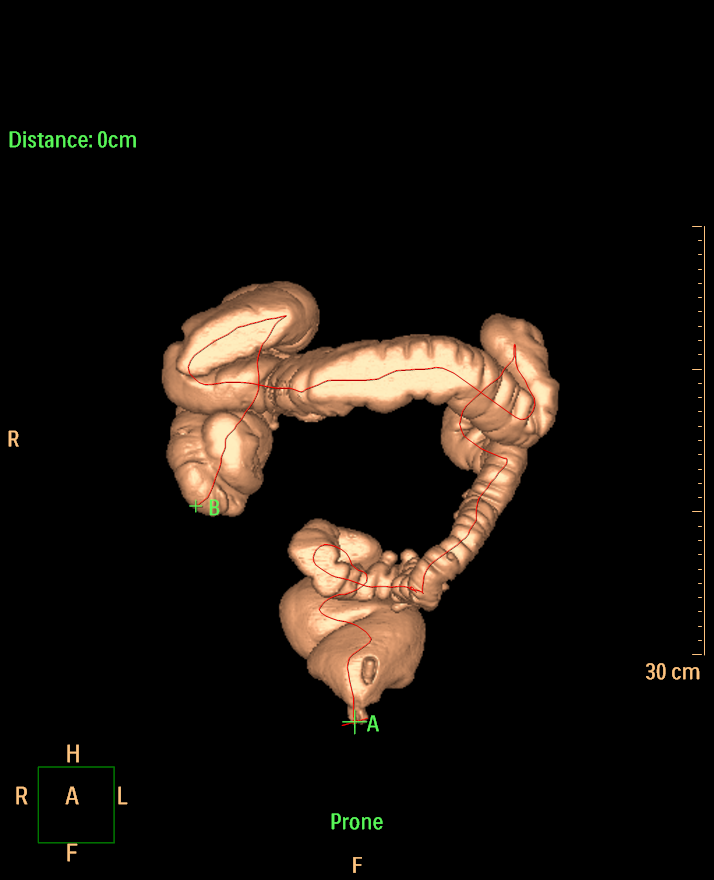 68
Βιβλιογραφία
Spiral and Multislice Computed Tomography of the Body  Mathias Prokop, Michael Galanski, Cornelia Schaefer-Prokop, Aart J. van der Molen 
Virtual endoscopy and related 3D techniques  
	P. Rogalla, J. Terwisscha van Scheltinga, B. Hamm Spinger
CT Angiography of Intracranial Aneurysms: A Focus on Postprocessing Bernd F. Tomandl, MD, Niels C. Köstner, 
	Miriam Schempershofe, Walter J. Huk, MD, Christian Strauss, MD, Lars Anker, MD and Peter Hastreiter, PhD 
CT and MR Colonography: Scanning Techniques, Postprocessing, and Emphasis on Polyp Detection Remy W. F. Geenen, MD, Shahid M. Hussain, MD, PhD, Filippo Cademartiri, MD, Jan-Werner Poley, MD, Peter D. Siersema, MD, PhD and  Gabriel P. Krestin, MD, PhD 
Multi-Detector Row CT and Postprocessing Techniques in the radiographics.rsnajnls.org/cgi/content/abstract/25/6/1639
69
Τέλος Ενότητας
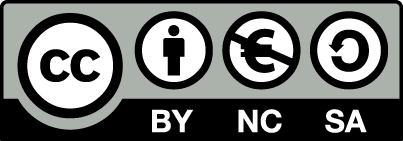 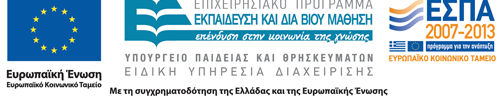 Σημειώματα
Σημείωμα Αναφοράς
Copyright Τεχνολογικό Εκπαιδευτικό Ίδρυμα Αθήνας, Γεωργία Οικονόμου 2014. Γεωργία Οικονόμου. «Ιατρική Απεικόνιση ΙΙΙ (Θ). Ενότητα 10: Μετεπεξεργασία εικόνας στην Υπολογιστική  Τομογραφία». Έκδοση: 1.0. Αθήνα 2014. Διαθέσιμο από τη δικτυακή διεύθυνση: ocp.teiath.gr.
Σημείωμα Αδειοδότησης
Το παρόν υλικό διατίθεται με τους όρους της άδειας χρήσης Creative Commons Αναφορά, Μη Εμπορική Χρήση Παρόμοια Διανομή 4.0 [1] ή μεταγενέστερη, Διεθνής Έκδοση.   Εξαιρούνται τα αυτοτελή έργα τρίτων π.χ. φωτογραφίες, διαγράμματα κ.λ.π., τα οποία εμπεριέχονται σε αυτό. Οι όροι χρήσης των έργων τρίτων επεξηγούνται στη διαφάνεια  «Επεξήγηση όρων χρήσης έργων τρίτων». 
Τα έργα για τα οποία έχει ζητηθεί και δοθεί άδεια  αναφέρονται στο «Σημείωμα  Χρήσης Έργων Τρίτων».
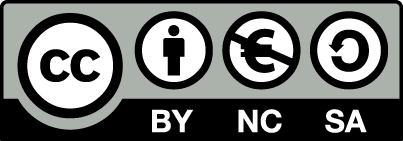 [1] http://creativecommons.org/licenses/by-nc-sa/4.0/ 
Ως Μη Εμπορική ορίζεται η χρήση:
που δεν περιλαμβάνει άμεσο ή έμμεσο οικονομικό όφελος από την χρήση του έργου, για το διανομέα του έργου και αδειοδόχο
που δεν περιλαμβάνει οικονομική συναλλαγή ως προϋπόθεση για τη χρήση ή πρόσβαση στο έργο
που δεν προσπορίζει στο διανομέα του έργου και αδειοδόχο έμμεσο οικονομικό όφελος (π.χ. διαφημίσεις) από την προβολή του έργου σε διαδικτυακό τόπο
Ο δικαιούχος μπορεί να παρέχει στον αδειοδόχο ξεχωριστή άδεια να χρησιμοποιεί το έργο για εμπορική χρήση, εφόσον αυτό του ζητηθεί.
Επεξήγηση όρων χρήσης έργων τρίτων
Δεν επιτρέπεται η επαναχρησιμοποίηση του έργου, παρά μόνο εάν ζητηθεί εκ νέου άδεια από το δημιουργό.
©
διαθέσιμο με άδεια CC-BY
Επιτρέπεται η επαναχρησιμοποίηση του έργου και η δημιουργία παραγώγων αυτού με απλή αναφορά του δημιουργού.
διαθέσιμο με άδεια CC-BY-SA
Επιτρέπεται η επαναχρησιμοποίηση του έργου με αναφορά του δημιουργού, και διάθεση του έργου ή του παράγωγου αυτού με την ίδια άδεια.
διαθέσιμο με άδεια CC-BY-ND
Επιτρέπεται η επαναχρησιμοποίηση του έργου με αναφορά του δημιουργού. 
Δεν επιτρέπεται η δημιουργία παραγώγων του έργου.
διαθέσιμο με άδεια CC-BY-NC
Επιτρέπεται η επαναχρησιμοποίηση του έργου με αναφορά του δημιουργού. 
Δεν επιτρέπεται η εμπορική χρήση του έργου.
Επιτρέπεται η επαναχρησιμοποίηση του έργου με αναφορά του δημιουργού.
και διάθεση του έργου ή του παράγωγου αυτού με την ίδια άδεια
Δεν επιτρέπεται η εμπορική χρήση του έργου.
διαθέσιμο με άδεια CC-BY-NC-SA
διαθέσιμο με άδεια CC-BY-NC-ND
Επιτρέπεται η επαναχρησιμοποίηση του έργου με αναφορά του δημιουργού.
Δεν επιτρέπεται η εμπορική χρήση του έργου και η δημιουργία παραγώγων του.
διαθέσιμο με άδεια 
CC0 Public Domain
Επιτρέπεται η επαναχρησιμοποίηση του έργου, η δημιουργία παραγώγων αυτού και η εμπορική του χρήση, χωρίς αναφορά του δημιουργού.
Επιτρέπεται η επαναχρησιμοποίηση του έργου, η δημιουργία παραγώγων αυτού και η εμπορική του χρήση, χωρίς αναφορά του δημιουργού.
διαθέσιμο ως κοινό κτήμα
χωρίς σήμανση
Συνήθως δεν επιτρέπεται η επαναχρησιμοποίηση του έργου.
Διατήρηση Σημειωμάτων
Οποιαδήποτε αναπαραγωγή ή διασκευή του υλικού θα πρέπει να συμπεριλαμβάνει:
το Σημείωμα Αναφοράς
το Σημείωμα Αδειοδότησης
τη δήλωση Διατήρησης Σημειωμάτων
το Σημείωμα Χρήσης Έργων Τρίτων (εφόσον υπάρχει)
μαζί με τους συνοδευόμενους υπερσυνδέσμους.
Χρηματοδότηση
Το παρόν εκπαιδευτικό υλικό έχει αναπτυχθεί στo πλαίσιo του εκπαιδευτικού έργου του διδάσκοντα.
Το έργο «Ανοικτά Ακαδημαϊκά Μαθήματα στο ΤΕΙ Αθηνών» έχει χρηματοδοτήσει μόνο την αναδιαμόρφωση του εκπαιδευτικού υλικού. 
Το έργο υλοποιείται στο πλαίσιο του Επιχειρησιακού Προγράμματος «Εκπαίδευση και Δια Βίου Μάθηση» και συγχρηματοδοτείται από την Ευρωπαϊκή Ένωση (Ευρωπαϊκό Κοινωνικό Ταμείο) και από εθνικούς πόρους.
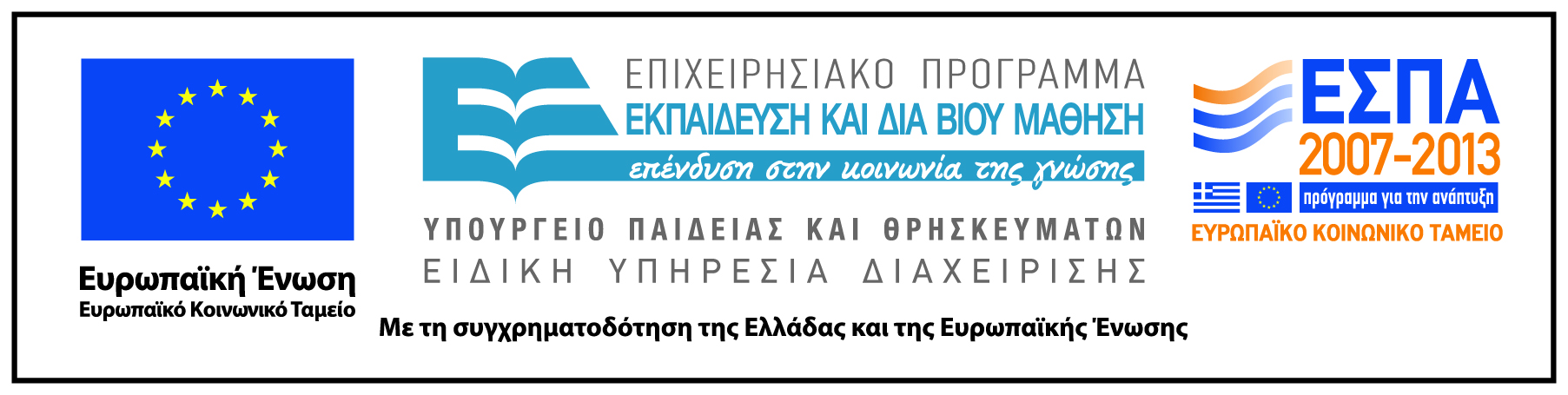